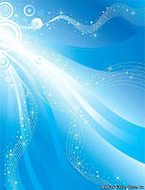 Презентация«Космическое путешествие»
Подготовила воспитатель высшей квалификационной категории
Сальникова Лариса Ивановна
Унъюган
2016
Цель: Создание  условий для формирования у детей представления о космосе, этапах его освоения; заинтересованности детей данной темой. Побуждение  познавательной активности, умения использовать полученные знания и умения в образовательной и досуговой деятельности.
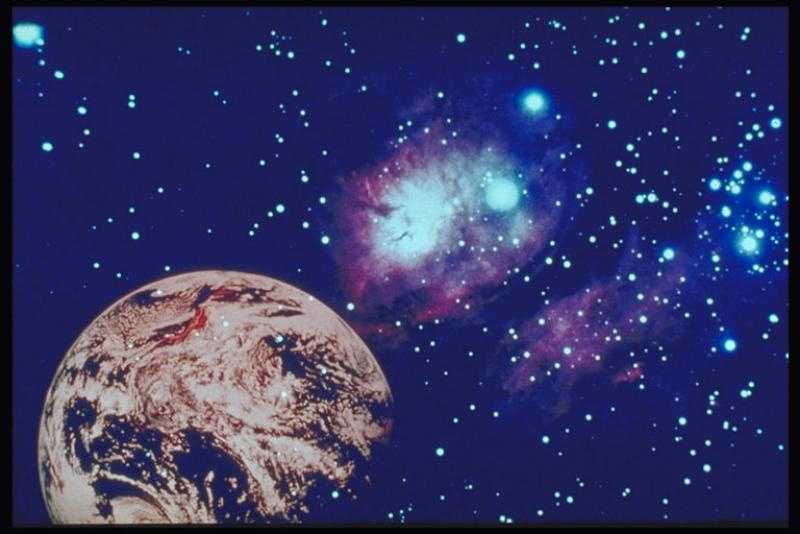 - Не огонь, а больно жжет
Не фонарь, а ярко светит,
И не пекарь, а печет.
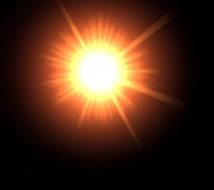 - Выше леса, выше гор
Расстилается ковер.
Он всегда, всегда раскинут
Над тобой и надо мной,
То он серый, то он синий,
То он ярко голубой.
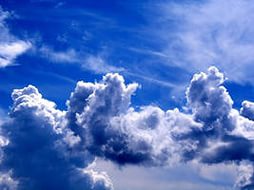 - Ответ, дружок мой, крайне прост
Ищи ее ты среди звезд,
Бывает долькою она
Бывает полною она.
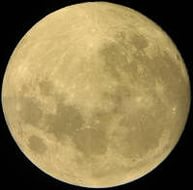 - По ночному небу рассыпался горох -
Блестит и мерцает,
Все видят его, а собрать не могут.
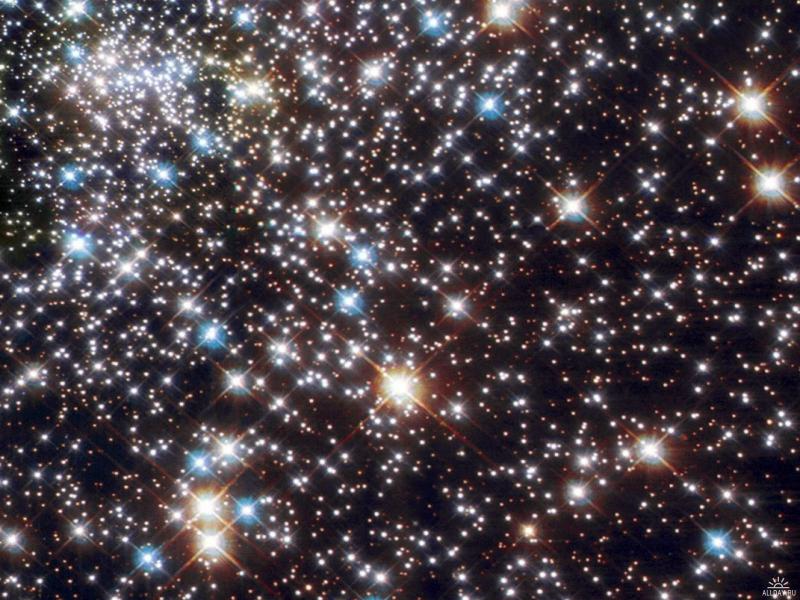 - Ни начала, ни конца, ни затылка, ни лица
Знают все, и мал и стар,
Что она большущий шар.
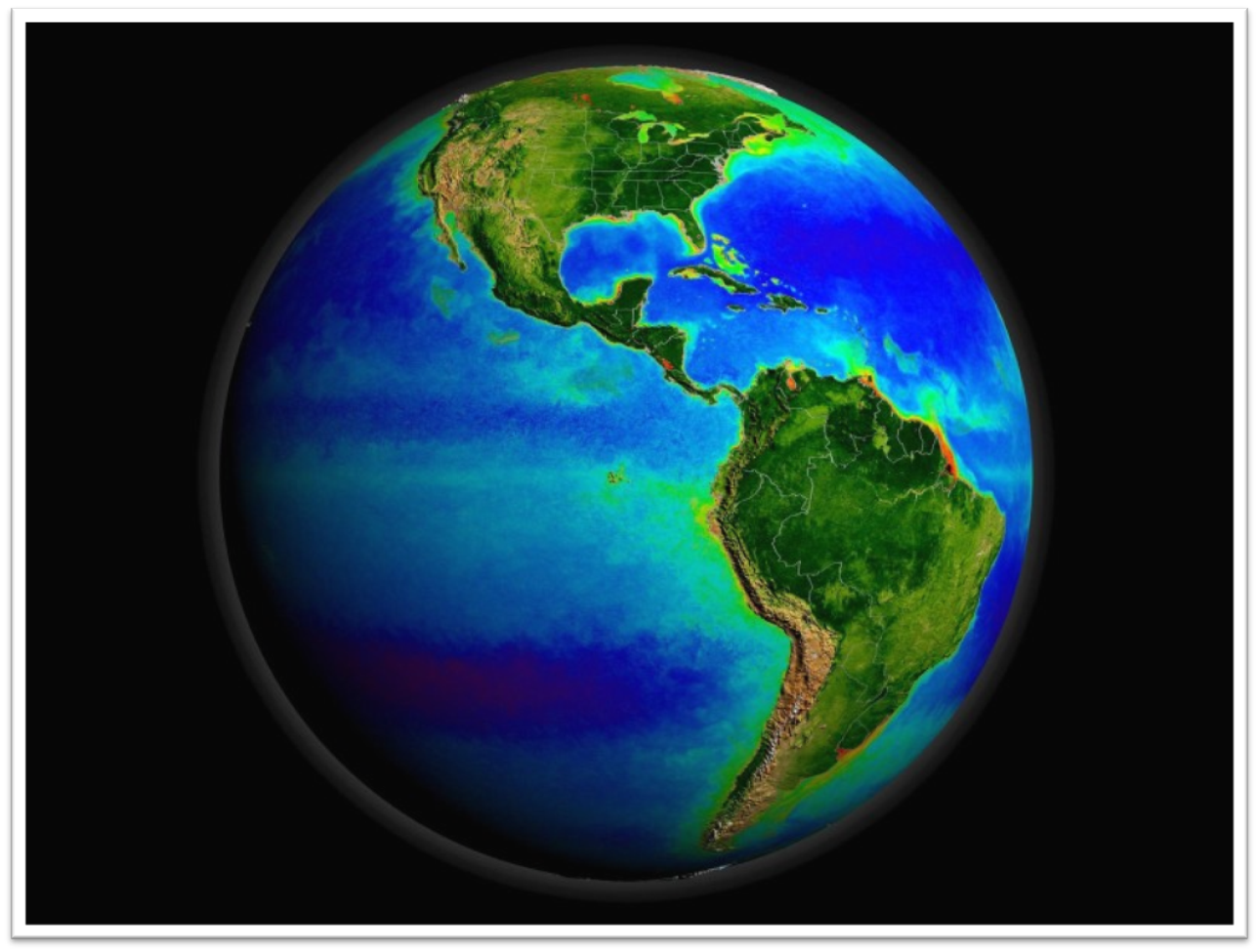 - На небе происходит это -
Огромный хвост, сиянье света!
Ответьте, что это?
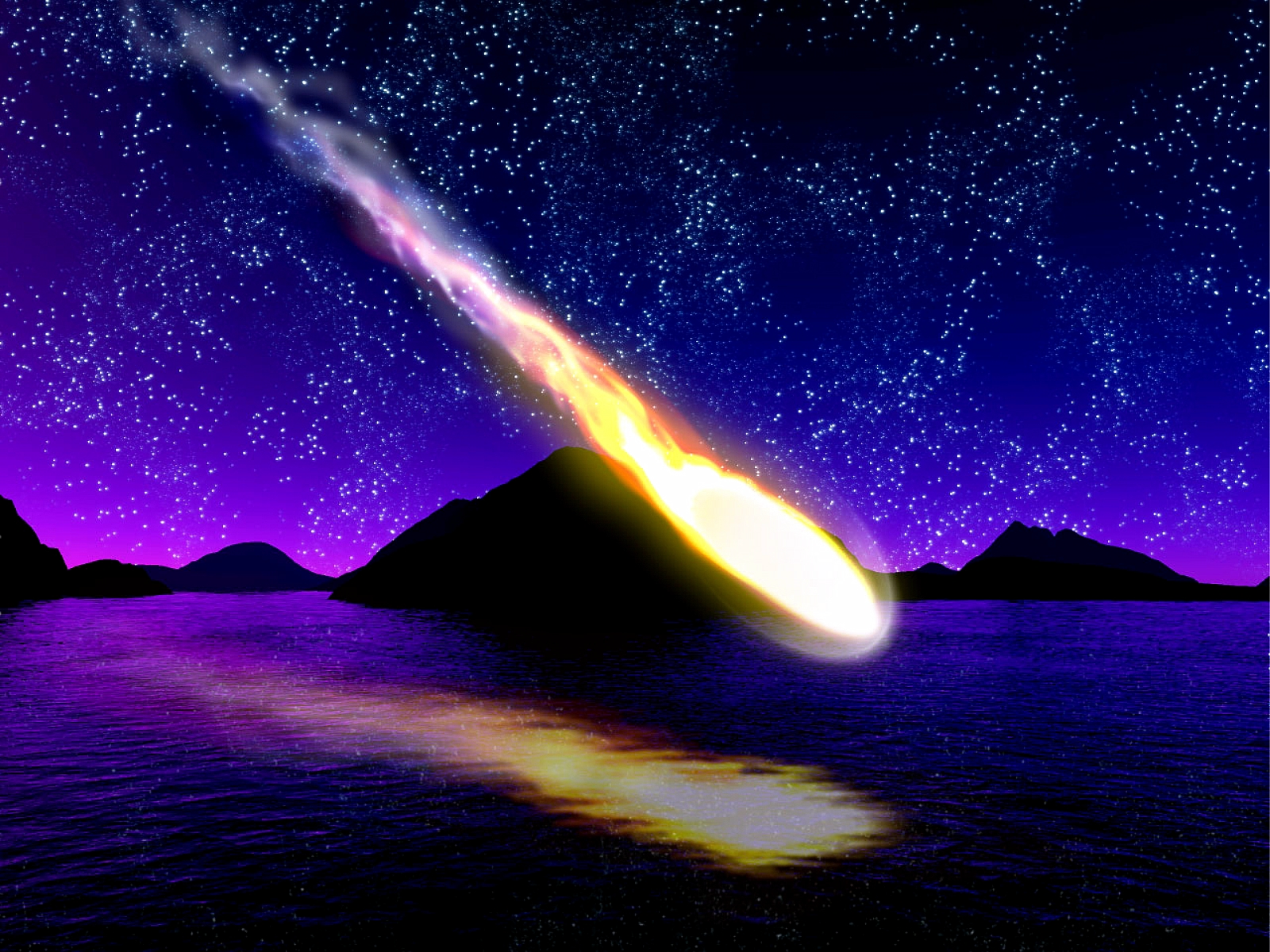 - Распустила алый хвост.
Улетела в стаю звезд,
наш народ построил эту
межпланетную
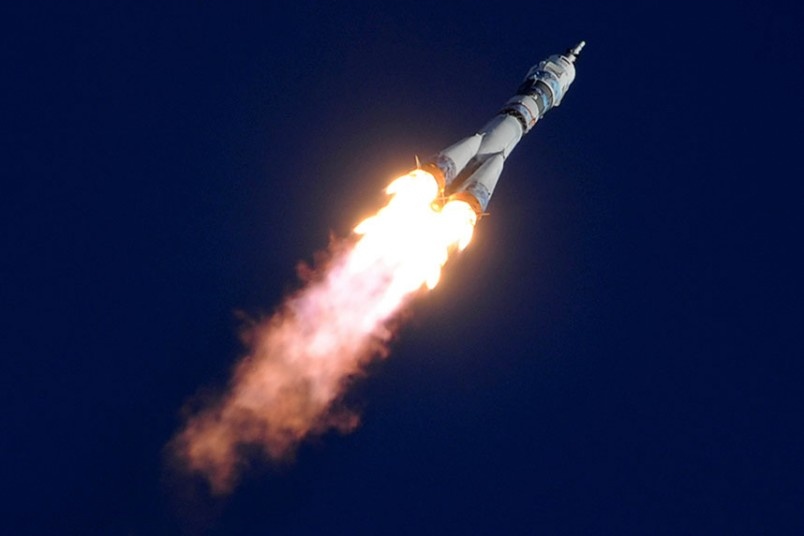 Гимнастика для глаз
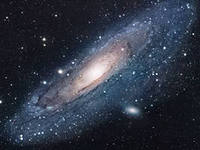 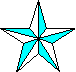 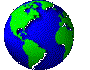 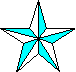 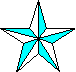 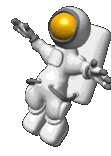 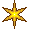 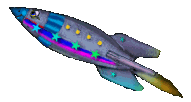 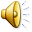 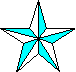 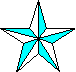 - Как звали собак, первыми полетевших в космос? (Белка и Стрелка)
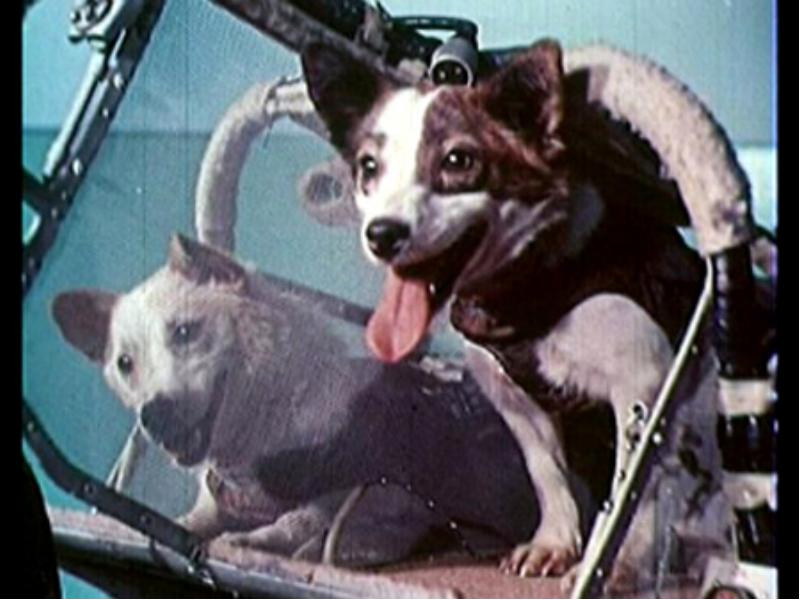 - Как звали первого в мире человека - космонавта? (Юрий Гагарин)
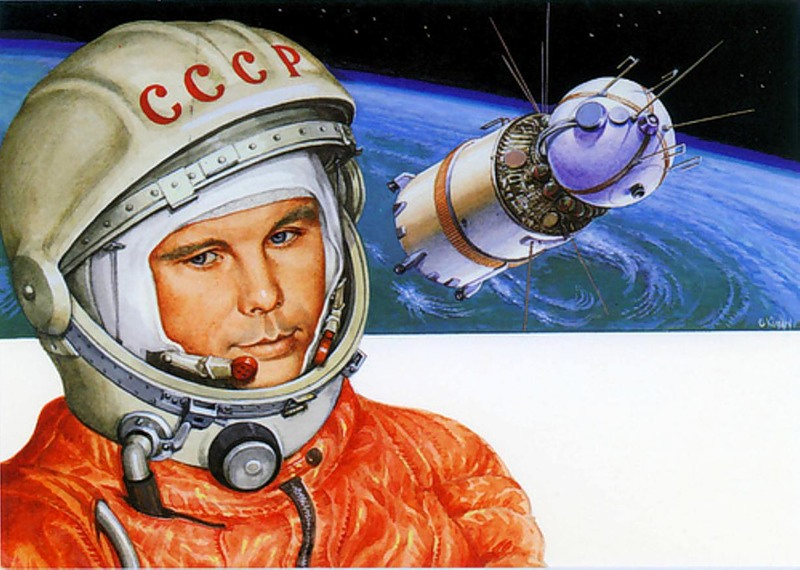 На чем космонавтам можно полететь в космос? (На ракете, космическом корабле)
- Как называется самая большая планета? (Юпитер)
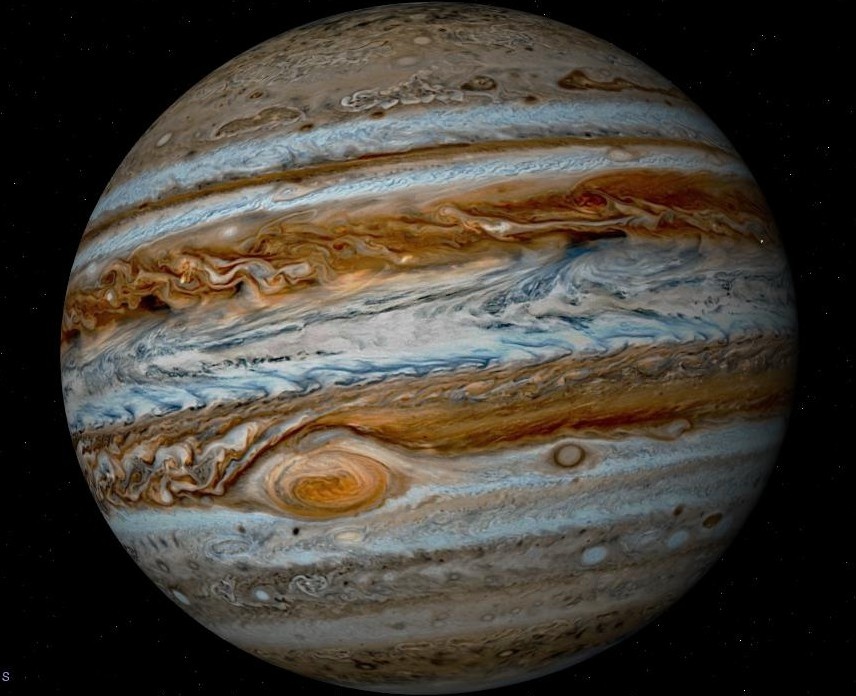 - Как называется самая маленькая планета? (Плутон)
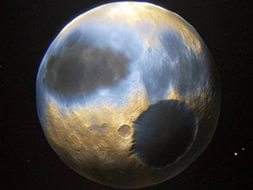 Какая планета названа  женским именем? (Венера)
- Которая по счету от солнца планета земля? (Третья)
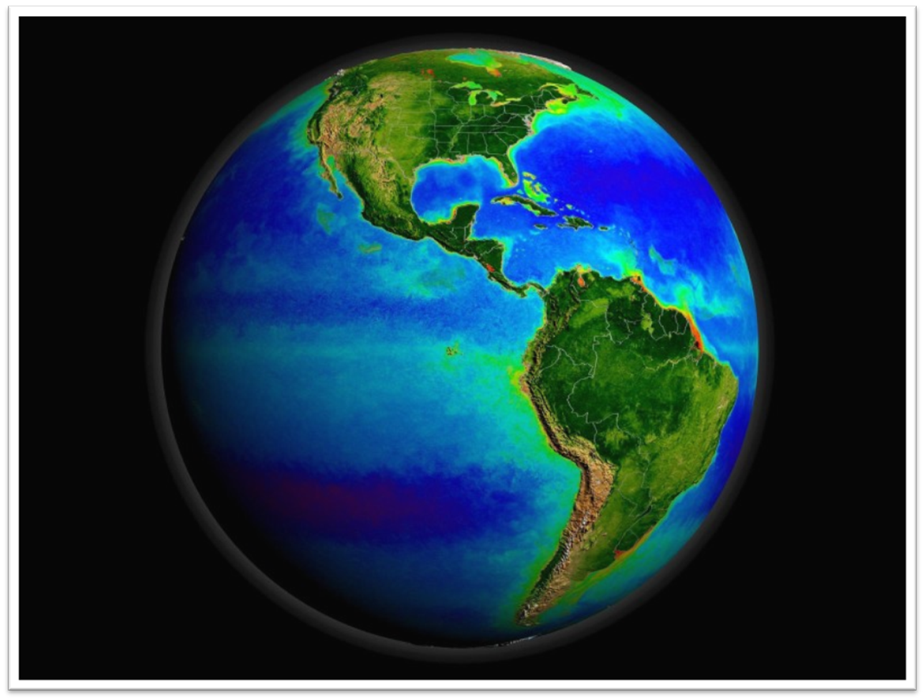 - Какая планета имеет кольца? (Сатурн)
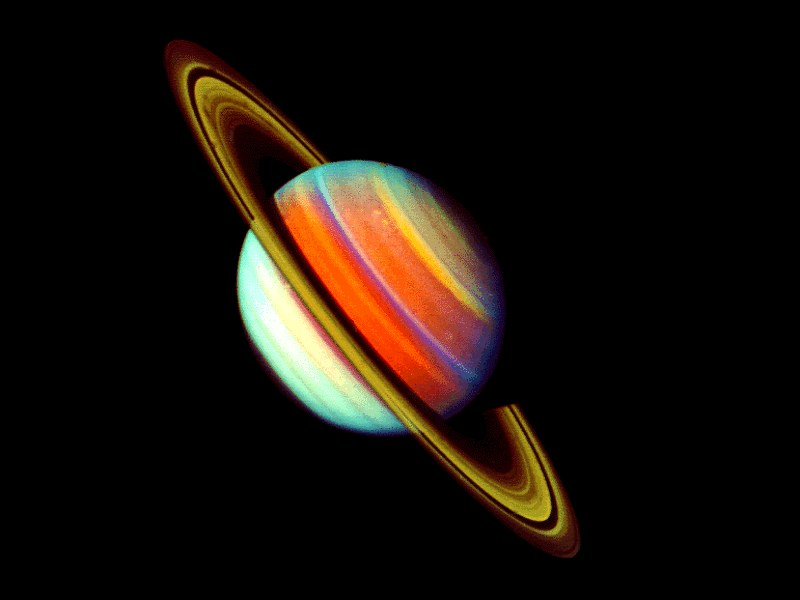 - У каждой планеты свой путь, как он называется? (Орбита)
Сколько планет движется вокруг солнца? (Девять)
Планеты, звезды, созвездия находятся во Вселенной
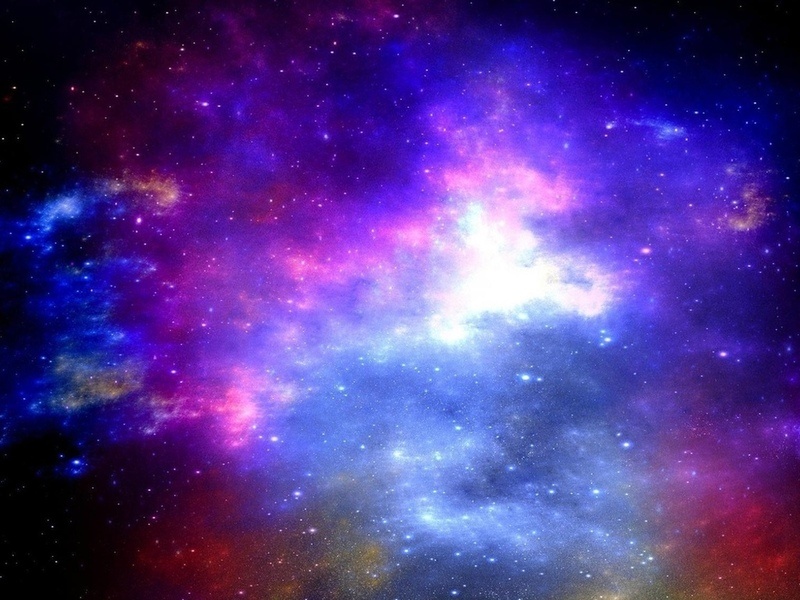 - это багажное отделение космического корабля, нет ли здесь лишних предметов?  (фотоаппарат,  барабан, телескоп)
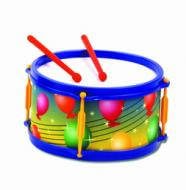 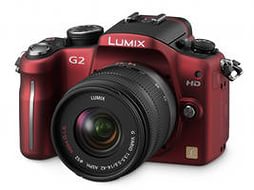 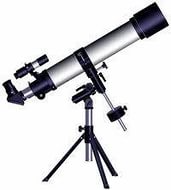 - Какие предметы необходимы для ремонта ракеты? (Отвертка, лента, молоток)
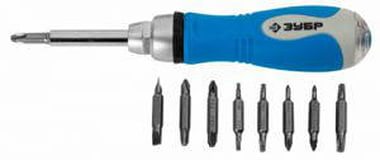 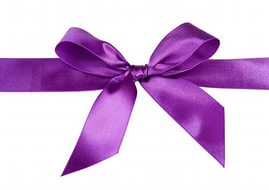 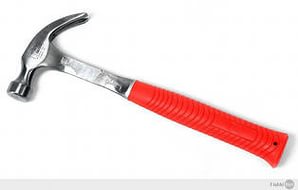 - Какие предметы могут понадобиться космонавту в космосе? (Скафандр, ракета, удочка)
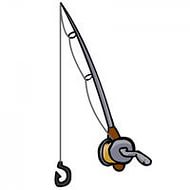 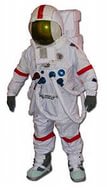 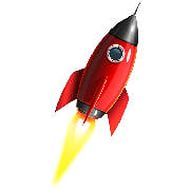 «Танцуем  с инопланетянами»
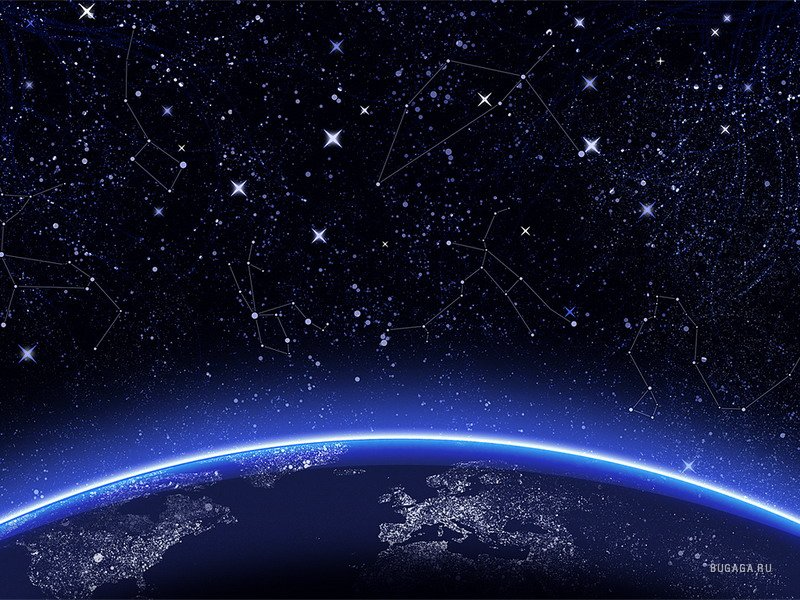 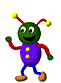 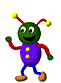 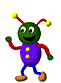 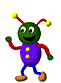 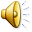 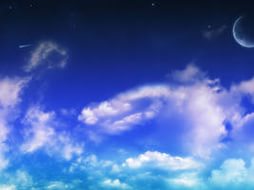 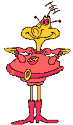 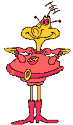 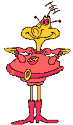 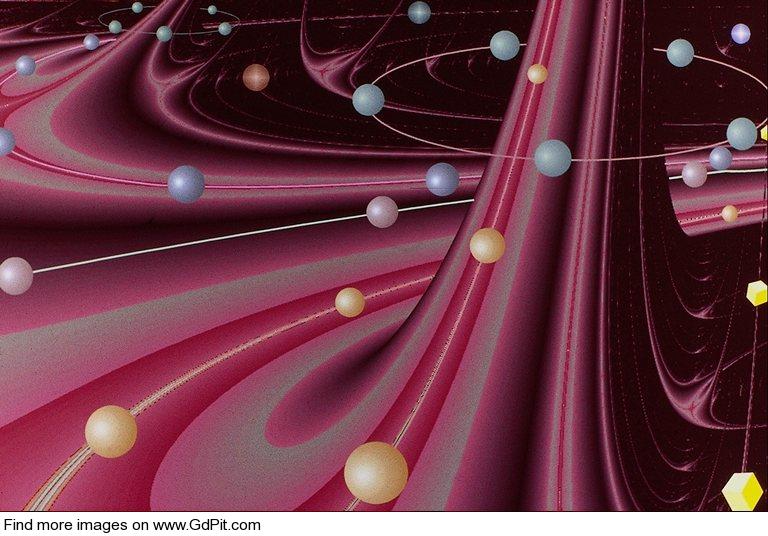 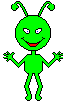 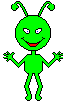 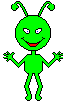 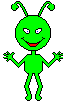 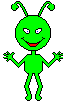 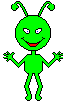 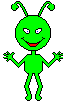 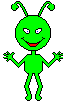 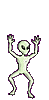 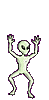 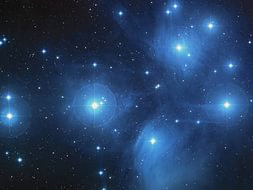 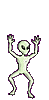 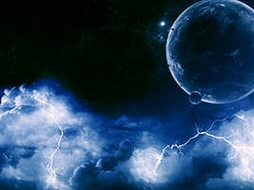 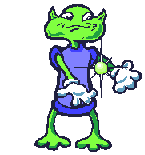 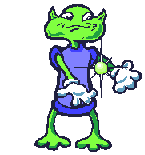 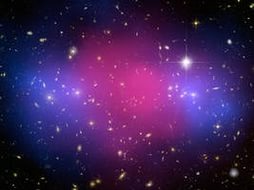 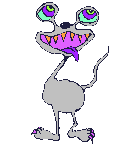 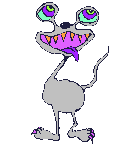 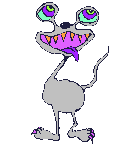 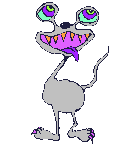 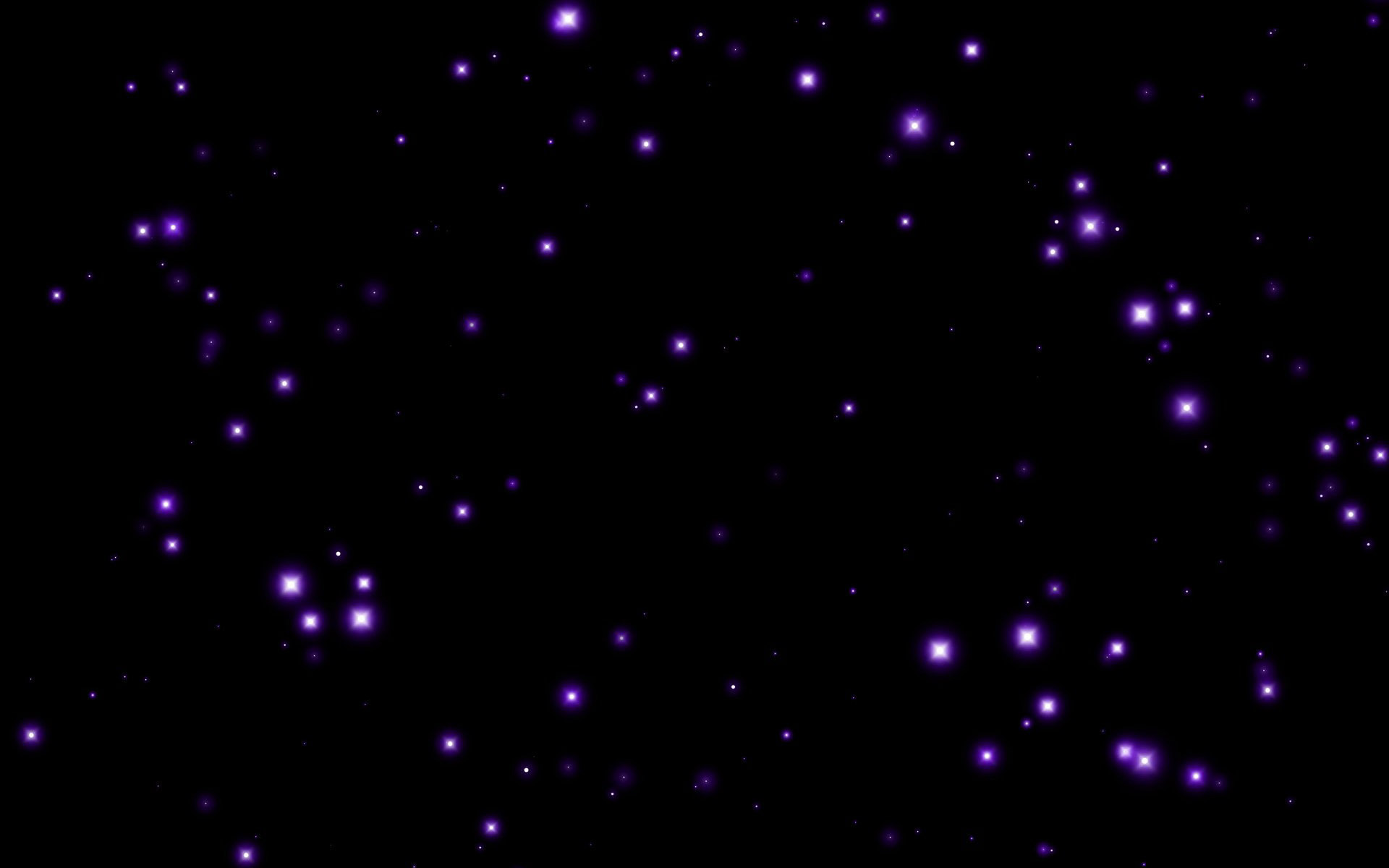 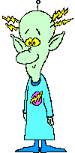 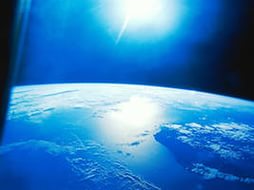 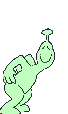 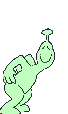 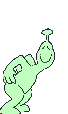 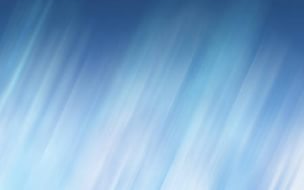 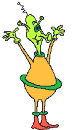 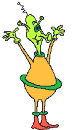 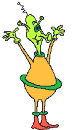 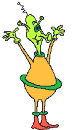 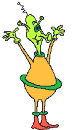 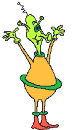 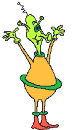 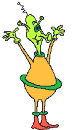 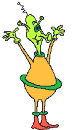 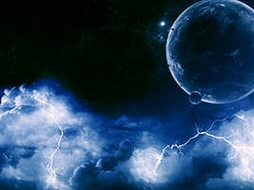 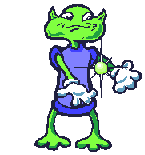 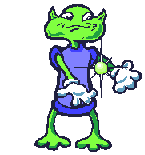 Берегите нашу планету!
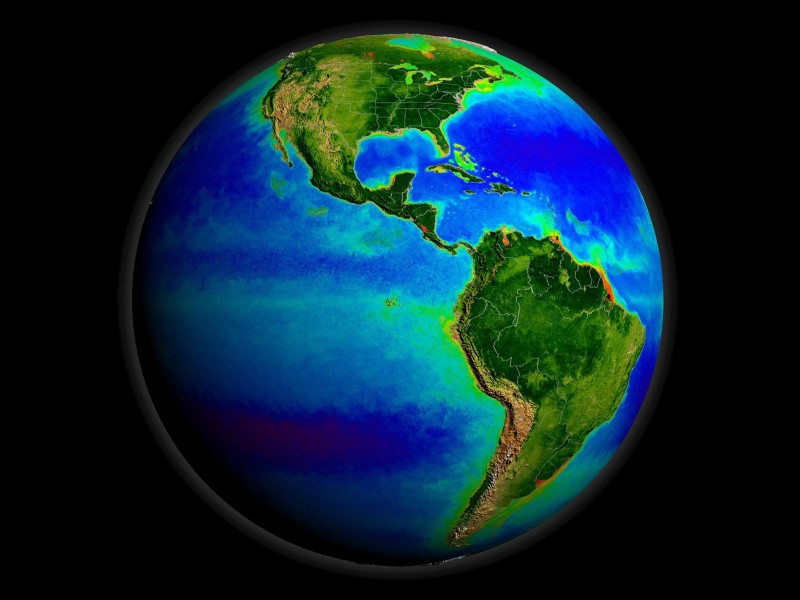